Разгадайте  ребусы
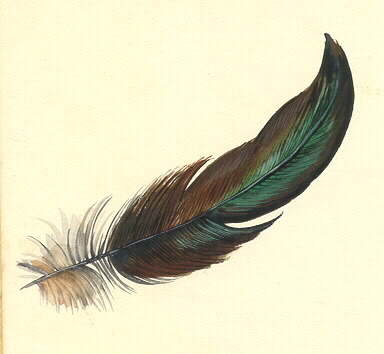 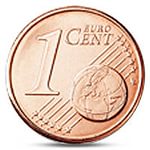 Ы
ПРОЦЕНТЫ
Е
,,
,,
2
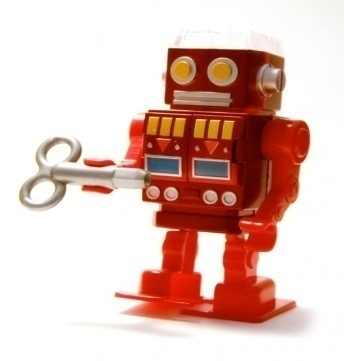 И
ДРОБИ
0,63    1,25    0,8    0,37    1     0,02

   53%    15%     40%    7%    112%     80%
?
?
?
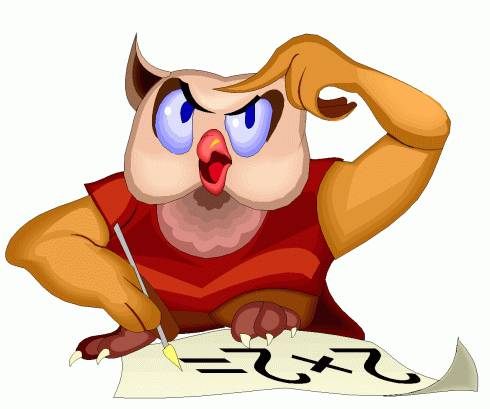 Соотнесите дроби, выражение их в процентах с моделями.
25%      75%     50%     37,5%
 
0,5    0,375     0,75    0,25
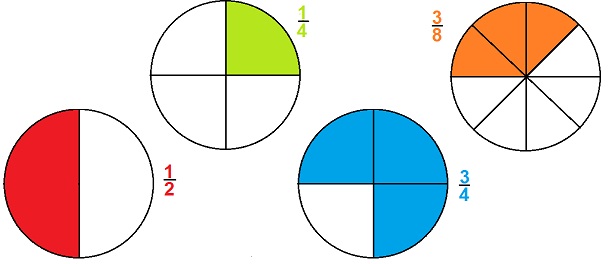 Тема урока:
Решение задач с процентами.
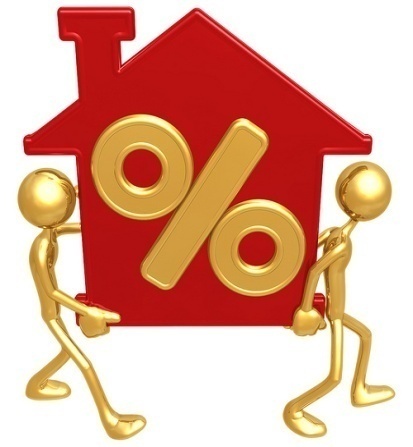 Виды задач.
1 вид.  Нахождение % от числа.
2 вид.  Нахождение числа по %.
3 вид.  Нахождение процентного    отношения чисел.
1) найти процент от числа; 
          


 2) найти по проценту целую величину;


 
3) найти процентное соотношение одного числа от другого.
А % от Б
Б : 100*А
А % это С
С : А *100
Б от С в %
(Б : С) ∙ 100%